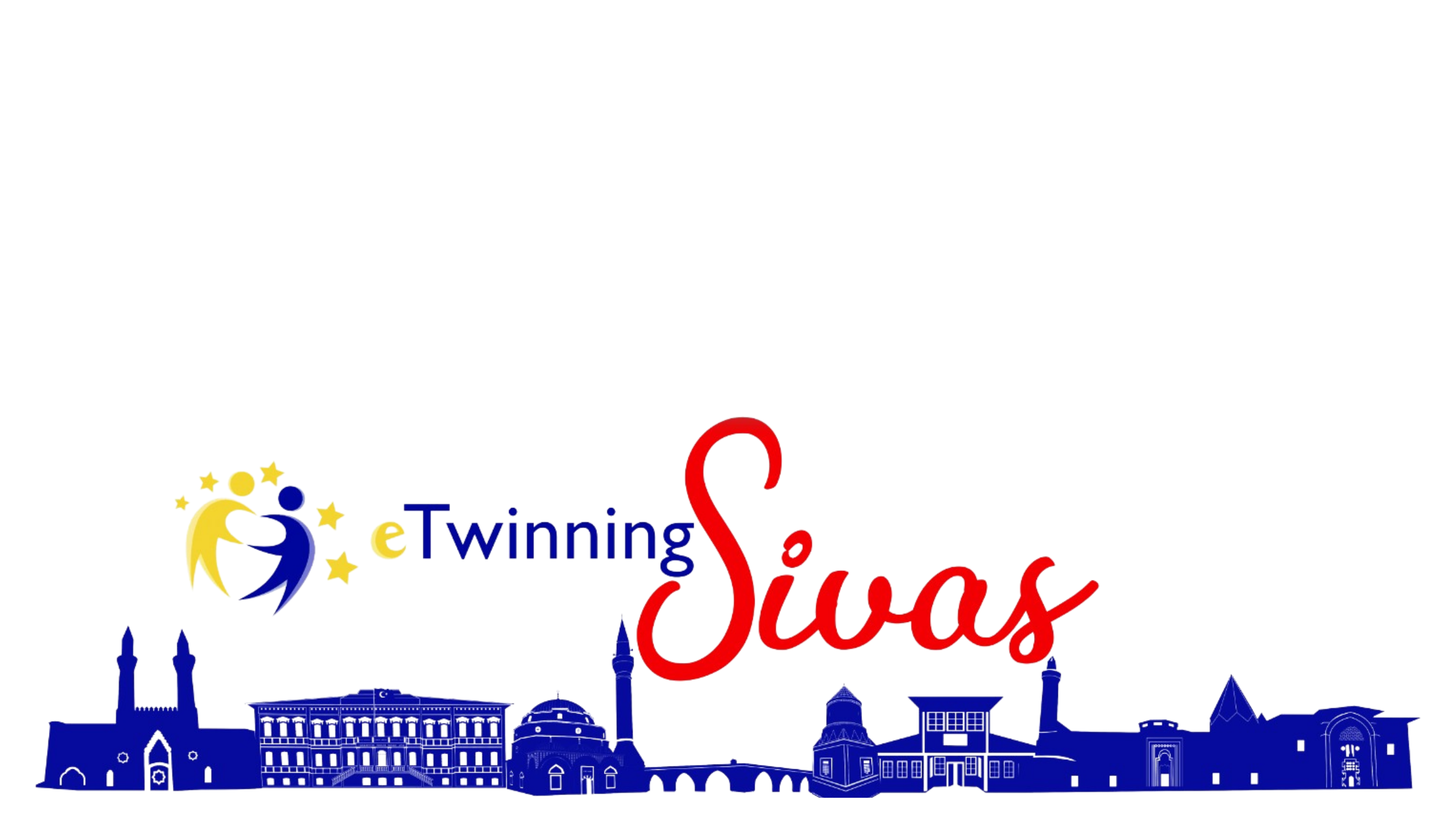 PROJE PAYLAŞIM SERİSİ 1
Proje Adı : I Learn With Art (Ömer Faruk ERDOĞAN)
Kısa Açıklama : Anasınıfı ve İlkokul ders kazanımlarının resim, müzik, drama, bireysel ve grup halinde tiyatral etkinlikler ile ilişkilendirip etkinlik ve sunumlar gerçekleştireceğiz. Projede öğrencilerin kendilerini ifade edebilme becerilerini artırmak ve sanatsal yeteneklerini geliştirmek hedeflenmektedir.
Yaş Grubu :  Anaokulu ve İlkokul öğrencileri. (6-10 yaş )
Katılabilecek Branşlar:  Anaokulu ve İlkokul öğretmenleri
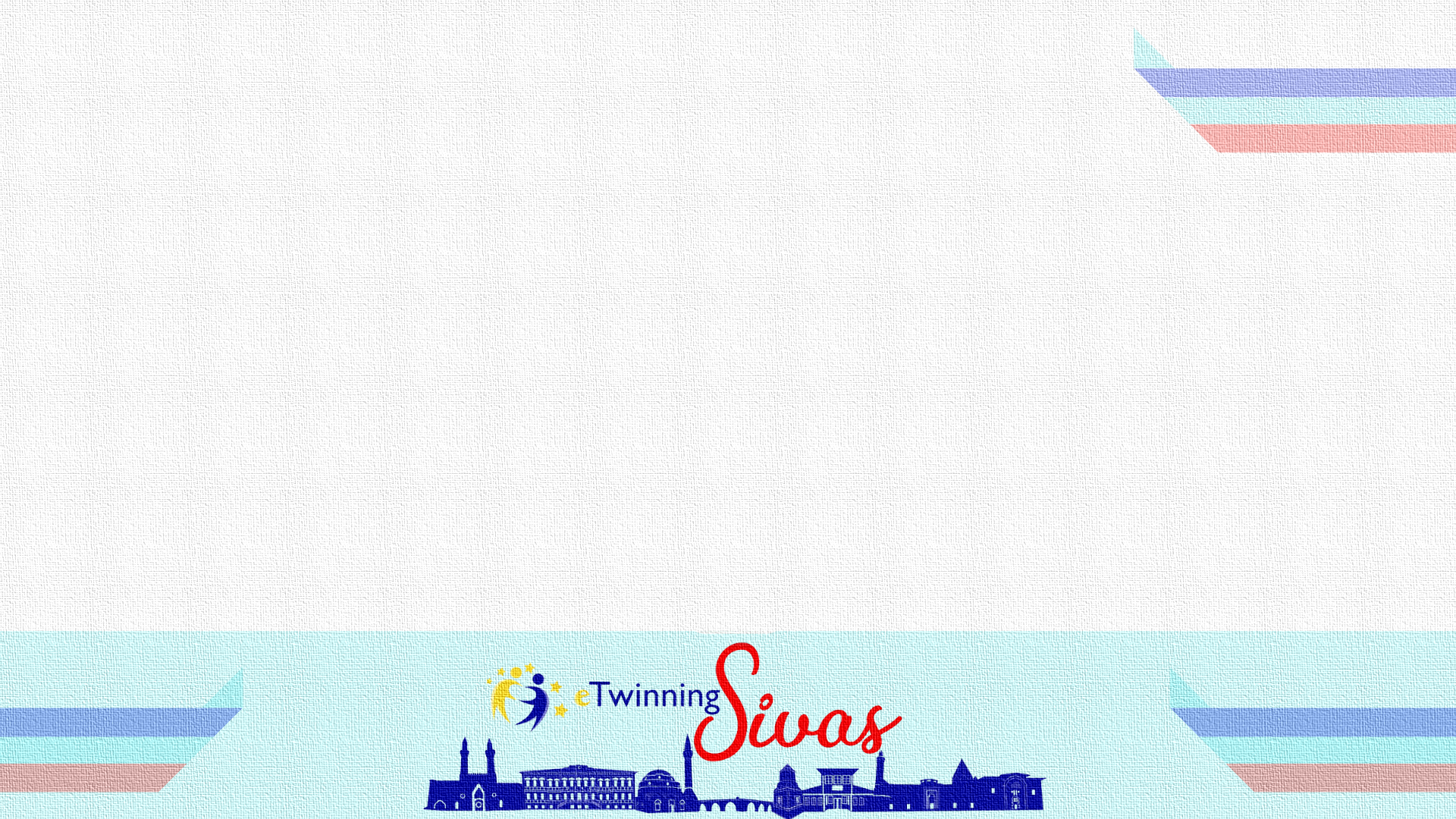 Proje Hedefleri
1.Sanatsal etkinlikler konusunda bilgi sahibi olma
2.Ders kazanımlarımda sanat becerilerini kullanma
3.Duygu ve düşüncelerini ifade edebilme kabiliyetini artırma
4.Sanat alanında yeteneklerini sergileyebilme
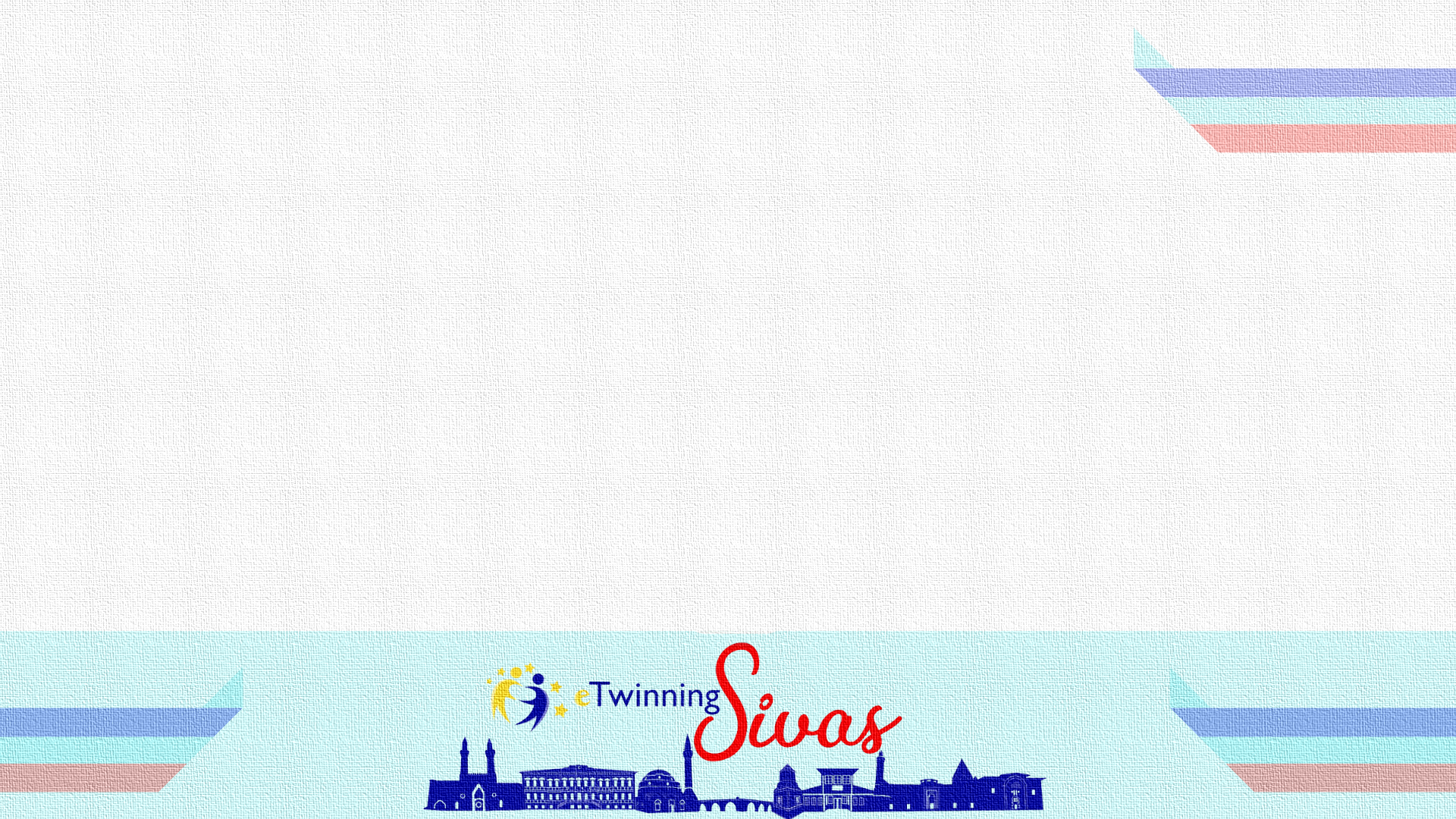 Beklenen Sonuçlar
Projemiz sayesinde öğrencilerimizin sanat dallarına olan ilgilerinin artırılması ve görsel işitsel sanat dalları ile ilgili özelliklerini geliştirmeleri sağlanacaktır.
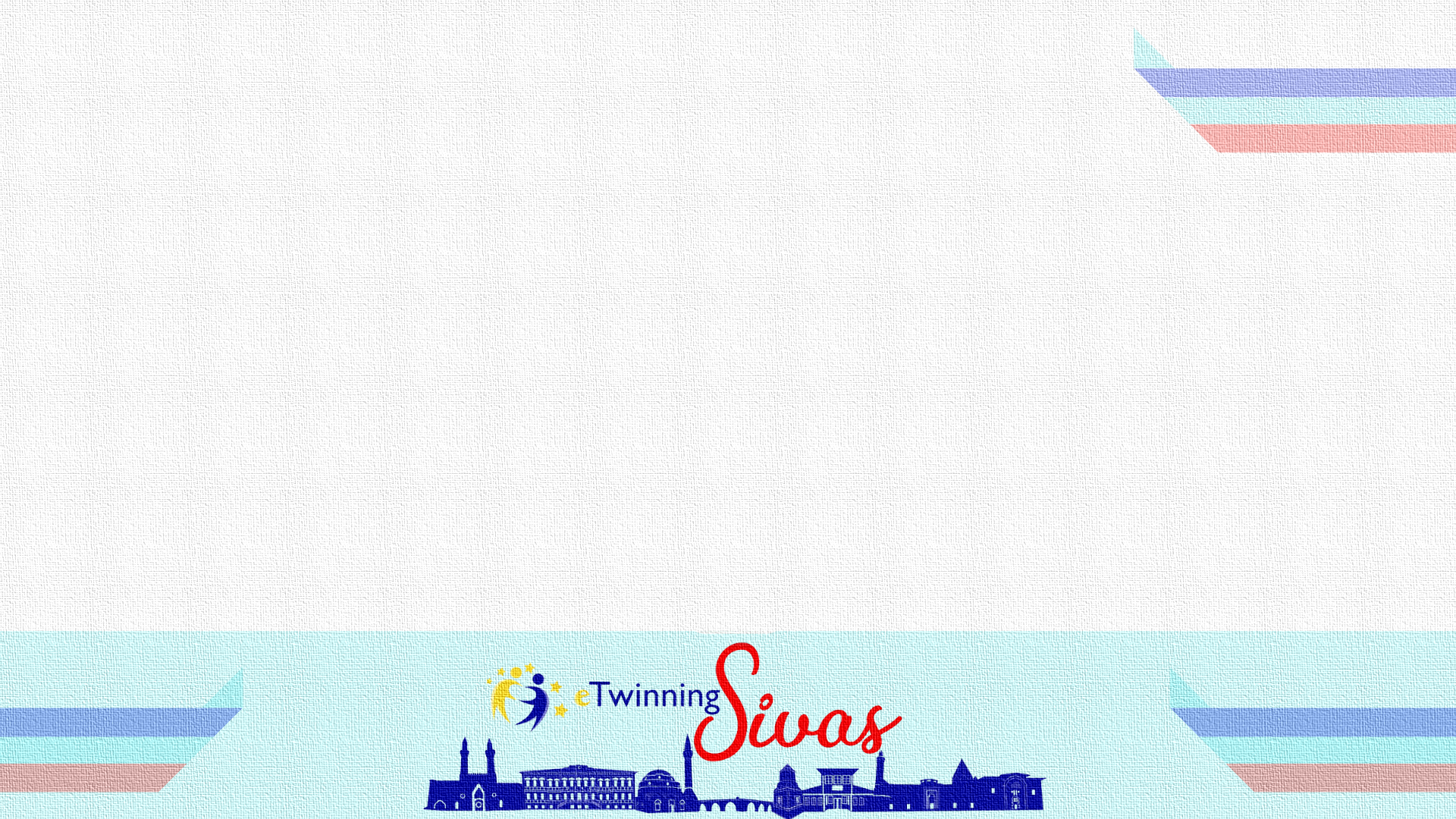 Çalışma Takvimi ve Planlanan Etkinlikler

Projemiz Şubat ayında başlanacak ve mayıs ayı içerisinde sonlandırılacaktır. Ocak ayı içerisinde projemizin hazırlık ve planlama çalışmaları yapılacaktır. Ortaklarımızla hazırladığımız proje planı çerçevesinde etkinlikler yapılacaktır.